ჰიპოგლიკემია - შაქრიანი დიაბეტის დროს
ვ.ივერიელის სახელობის ენდოკრინოლოგია, მეტაბოლოგია, დიეტოლოგიის ცენტრი „ენმედიცი“
მომხსენებელი: ნინო ქორეულაშვილი
ჰიპოგლიკემია შაქრიანი დიაბეტის დროს
ჰიპოგლიკემია- სისხლის პლაზმაში გლუკოზის კონცენტრაციის დაქვეითებაა 2.8მმოლ/ლ ქვემოთ კლინიკურ გამოვლინებებთან ერთად ან 2.2მმოლ/ლ ქვემოთ სიმპტომატიკისგან დამოუკიდებლად. თუ ჰიპოგლიკემიას თან ახლავს გონების დაკარგვა,ასეთ მდგომარეობას უწოდებენ ჰიპოგლიკემიურ კომას.     ჰიპოგლიკემია,როგორც ლაბორატორიული ფენომენი არ არის იგივე რაც ჰიპოგლიკემიის სიმპტომატიკის ცნება,რამდენადაც ისინი ყოველთვის არ ემთხვევა ერთმანეთს.
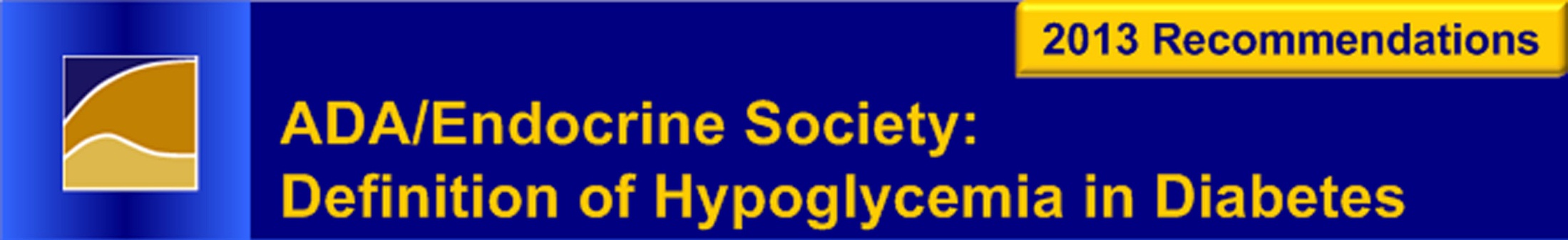 იატროგენული ჰიპოგლიკემია დიაბეტით დაავადებულ პაციენტებში
პლაზმაში გლუკოზის ანომალურად დაბალი კონცენტრაცია, რაც პაციენტზე მავნე ზემოქმედებას ახდენს
ჰიპოგლიკემიური სიმპტომების გლიკემიური ზღურბლები შეიძლება  ცვალებადი იყოს
აქედან გამომდინარე, პლაზმური გლუკოზის მხოლოდ ერთი ზღურბლოვანი სიდიდის განსაზღვრა, რომელიც განაპირობებს ჰიპოგლიკემიას დიაბეტით დაავადებულ პაციენტებში, არ შეიძლება
პაციენტები,რომლებიც იღებენ სულფონილშარდოვანას პრეპარატებს,გლინიდებს ან არიან ინსულინოთერაპიაზე, ჰიპოგლიკემიის განვითარების რისკის ქვეშ არიან
პაციენტები გაფრთხილებულნი უნდა იყვნენ რისკის შესახებ, როცა პლაზმაში გლუკოზის დონე ≤ 70 მგ/დლ (≤ 3.9 მმოლი/ლ).
ჰიპოგლიკემიის ეპიდემიოლოგია
UKPDS - მონაცემებით 6 წლის განმავლობაში HBA1c-7.1% მქონე პაციენტებში, რომლებიც ღებულობდნენ სულფონილშადოვანას წარმოებულებს ჰიპოგლიკემიის გავრცელება შეადგენდა ყველა შემთხვევის 45%. მათ შორის მძიმე ჰიპოგლიკემია -3.3%, ხოლო ინსულინოთერაპიის დროს შესაბამისად 76% და 11.2%

DCCT-კვლევებით ინტენსიურ ინსულინოთერაპიაზე მყოფ პაციენტებში მძიმე ჰიპოგლიკემიის გავრცელება შეადგენდა 65%. შაქრიანი დიაბეტით ავადმყოფებში ჰიპოგლიკემიური კომა სიკვდილის მიზეზი 2-4%-შია.
ჰიპოგლიკემიის კლასიფიკაცია
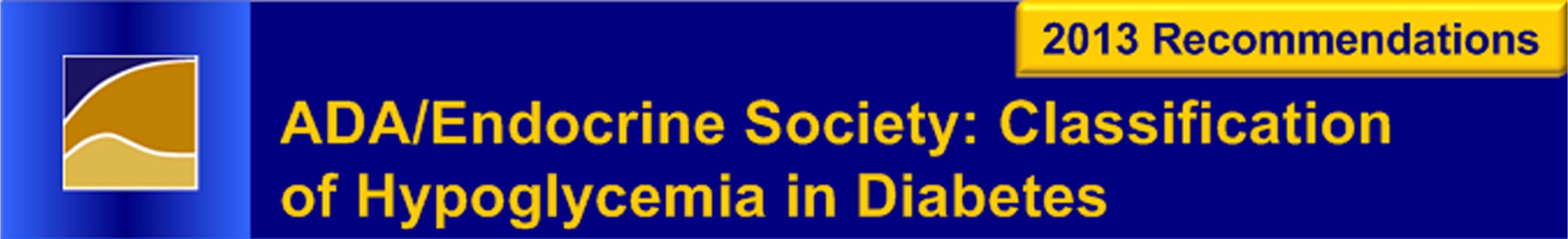 ჰიპოგლიკემიის საგანგაშო სიდიდე გლუკოზის პლაზმური კონცენტრაცია ≤ 70 მგ/დლ (≤ 3.9 მმოლი/ლ).
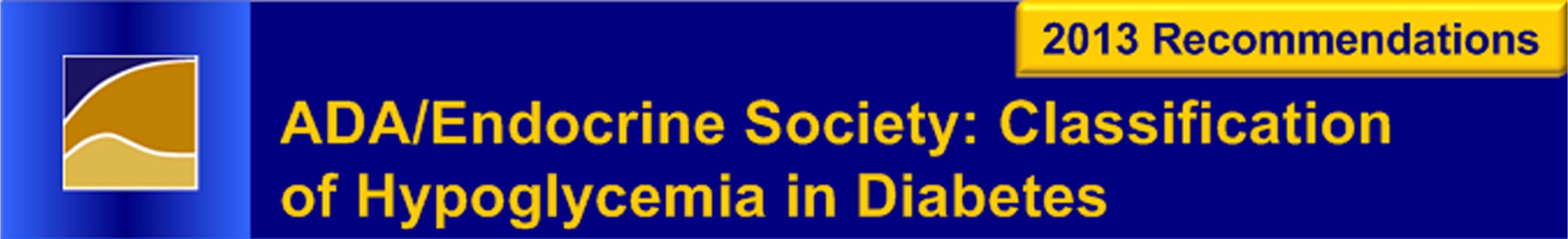 ჰიპოგლიკემიის ეტიოლოგია
ჰიპოგლიკემიის ძირითადი მიზეზი- ორგანიზმში ინსულინის სიჭარბეა ეგზოგენურად(საკვებით) ან ენდოგენურად (ღვიძლით პროდუქციის შედეგად) მოხვედრილ ნახშირწყლებთან შედარებით და/ან მისი უტილიზაციის დაჩქარება(მომატებული კუნთური მუშაობის დროს).
ჰიპოგლიკემიის განვითარების მიზეზები
ჰიპოგლიკემიის განვითარების მიზეზები
ჰიპოგლიკემიის განვითარების მიზეზები
ჰიპოგლიკემიის პათოგენეზი
გლუკოზა არის ცნს მეტაბოლიზმის ძირითადი სუბსტრატი,ევოლუციის პროცესში გამომუშავდა მექანიზმები,მიმართული მისი ბალანსის შენარჩუნებისთვის: გლიკოგენოლიზი და გლუკონეოგენეზი,უტილიზაციის დამუხრუჭება ინსულინდამოკიდებული ქსოვილებით. ეს პროცესები აქტიურდება კონტრინსულარული ჰორმონებით (გლუკაგონი,კატექოლამინები,კორტიზოლი ზრდის ჰორმონი),რომელთა სეკრეციაც  იზრდება სისხლში გლუკოზის დაქვეითებისას დაახლოებით 3.8მმოლ/ლ-მდე.
ჰიპოგლიკემიის პათოგენეზი
სისხლის პლაზმაში გლუკოზის დონის 3.3მმოლ/ლ-მდე დაქვეითების საპასუხოდ სტიმულირდება ვეგეტატიური ნერვული სისტემა და ჩნდება ე.წ. ნეიროგენული სიმპტომები. 

 გლიკემიის დაქვეითებისას 2.7მმოლ/ლ-მდე აღინიშნება თავის ტვინში გლუკოზის მოხვედრის დეფიციტის სიმტომები(ნეიროგლიკოპენიური სიმპტომები).

 უეცრად განვითარებული ჰიპოგლიკემიის დროს ნეიროგენული და ნეიროგლიკოპენიური სიმპტომები ერთდროულად ვლინდება.
ჰიპოგლიკემიის პათოგენეზი
არახანგრძლივი შაქრიანი დიაბეტის მქონე პაციენტებში კონტრეგულაციური სისტემის ფუნქციონირება ისეთივეა,როგორიც ჯანმრთელ ადამიანებში.

დაავადების ხანგრძლივი მიმდინარეობისას შესაძლოა მისი დისფუნქცია: თავიდან გლუკაგონის სეკრეციის დაქვეითება,შემდეგ ადრენალინის.ეს რეგულაციური ძვრები ზრდის მძიმე ჰიპოგლიკემიის განვითარების რისკს.
ჰიპოგლიკემიის კლინიკა
ნეიროგენულ სიმპტომები (დაკავშირებული ვეგეტატიური ნერვული სისტემის კომპენსატორულ აქტივაციასთან)
ადრენერგული-გულისფრიალი ტრემორი, სიფერმკრთალე,    აფორიაქება, ნევროზი,ღამის კოშმარები
ქოლინერგული- ოფლიანობა,შიმშილის შეგრძნება პარესთეზიები
ჰიპოგლიკემიის კლინიკა
ნეიროგლიკოპენიური სიმპტომები(განპირობებული ცნს-ში ძირითადი ენერგეტიკული სუბსტრატის- გლუკოზის მოხვედრის დაქვეითებით)
სისუსტე, დაღლილობა, ყურადღების კონცენტრაციის დაქვეითება, თავბრუსხვევა, მხედველობითი და მეტყველებითი დარღვევები,ქცევის ცვლილება,კრუნჩხვები, ცნობიერების დარღვევა
ჰიპოგლიკემიის კლინიკა
ჰიპოგლიკემიის სიმპტომები არასპეციფიურია.
  პაციენტებს,რომელთაც აქვთ დეკომპენსირებული შაქრიანი დიაბეტის ხანგრძლივი ანამნეზი,კლინიკური სიმპტომები შეიძლება განუვითარდეთ გლიკემიის მაჩვენებლისას  5-7მმოლ/ლ (ცრუ ჰიპოგლიკემია),ამიტომ დიაგნოზი არ შეიძლება დაისვას მხოლოდ კლინიკური სურათის საფუძველზე,მის დასადასტურებლად აუცილებელია ლაბორატორიული კვლევის მონაცემები.
ჰიპოგლიკემიის  დიაგნოსტიკა
ჰიპოგლიკემიის დიაგნოსტიკა
დიფერენციალური დიაგნოსტიკა
ტარდება:

 შაქრიანი დიაბეტის სხვა მწვავე გართულებებთან(დიაბეტური კეტოაციდოზური კომა,ჰიპეროსმოლარული არაკეტოაციდოზური კომა,ლაქტატაციდოზი)

 ჰიპოგლიკემიის სინდრომის სხვა მიზეზებთან.

ცნობიერების დარღვევის სხვა მიზეზებთან.
ჰიპოგლიკემიის მკურნალობა
ჰიპოგლიკემიის არამედიკამენტოზური მკურნალობა
ჰიპოგლიკემიის მედიკამენტოზური მკურნალობა
ნაჩვენებია ცნობიერების დარღვევისას(მძიმე ჰიპოგლიკემია),მათ შორის მისი არარსებობისას(ჰიპოგლიკემიური კომა).მძიმე ჰიპოგლიკემიის დროს(იმ შემთხვევაშიც კი თუ პაციენტი ცნობიერებაზეა) ნახშირწყლების p/os მიღება უკუნაჩვენებია ასპირაციის რისკის გამო.

 ვენაში ნაკადით შეჰყავთ 40-100მლ 40% გლუკოზის ხსნარი ცნობიერების სრულ აღდგენამდე.

 სახლის პირობებში სამედიცინო დახმარების ბრიგადის მოსვლამდე რეკომენდირებულია გლუკაგონის ინტრამუსკულარული ან კანქვეშა ინექცია დოზით 1მგ(ცნობიერება ჩვეულებრივ აღსდგება 5-10წთ-ში,წინააღმდეგ შემთხვევაში პრეპარატის შეყვანას იმეორებენ). 

ცნობიერების აღდგენის შემდეგ აუცილებელია სწრაფად შეწოვადი ნახშირწყლების მიღება ღვიძლში გლიკოგენის მარაგის აღდგენისთვის.
ჰიპოგლიკემიის მედიკამენტოზური მკურნალობა
სისხლის პლაზმაში გლუკოზის დონის გაზომვის შესაძლებლობის არარსებობისას და შაქრიანი დიაბეტით ავადმყოფებში გონების დაკარგვის მიზეზის დაუდგენლობის დროს აუცილებელია 40-100მლ 40% გლუკოზის ხსნარის შეყვანა ვენაში.ეს საშუალებას იძლევა სისხლში გლუკოზის ნორმალიზაციის და პაციენტის კომიდან გამოყვანის,თუ ჰიპოგლიკემია წარმოადგენს ცნობიერების დაკარგვის მიზეზს.იმ შემთხვევაში თუ კომა გამოწვეულია რომელიმე სხვა მიზეზით,პაციენტის მდგომარეობა უკიდურესს შემთხვევაში არ გაუარესდება.
ჰიპოგლიკემიის მედიკამენტოზური მკურნალობა
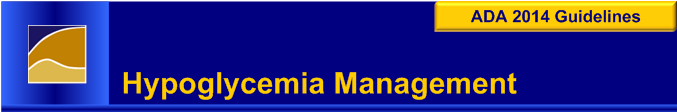 ჰიპოგლიკემიის მკურნალობა
დიდი ბრიტანეთის დიაბეტის ასოციციაცია გვაძლევს რეკომენდაციას “make four the floor” ანუ დიაბეტით ავადმყოფებში გლიკემიის ქვედა ზღვრად მიღებულია 4,0მმოლ/ლ. 
 
ზრდასრულებს, რომელთაც აქვთ არადამაკმაყოფილებელი გლიკემიის კონტროლი, ჰიპოგლიკემიის სიმპტომები შეიძლება იგრძნონ 4,0მმოლ/ლ-ზე ზევით. ჰიპოგლიკემიის სიმპტომების არსებობისას,როდესაც სისხლში გლუკოზის დონე არ აღემატება 4,0მმოლ/ლ უნდა მიიღოს მცირე რაოდენობით ნახშირყლები, მაგ:  საშუალო ზომის ბანანი, ნაჭერი პური ან ნორმალური კვება, თუ შესაძლებელია. 

      Joint British Diabetes Societies Inpatient Care Group - The Hospital Management of   Hypoglycemia in Adults with Diabetes Mellitus
ჰიპოგლიკემიის მკურნალობა
თუ სისხლში გლუკოზის დონე 4,0მმოლ/ლ ნაკლებია საჭიროა შემდეგი ღონისძიებები:
 
  ზრდასრულები, რომელთაც შენარჩუნებული აქვთ აზროვნება, ორიენტაცია და შეუძლიათ ყლაპვა
1.მიეცეს 15-20გრ. სწრაფად შეწოვადი ნახშირყლები; აირჩიოს პაციენტმა შემდეგი: 
150-200მლ სუფთა ხილის წვენი, მაგ: ფორთოხალი;
90-120მლ  Lucozade®;
5-7 Dextrosol® ტაბლეტი (ან 4-5 Glucotabs®);
3-4 ჩაის კოვზი შაქარი გახსნილი წყლაში;Joint British Diabetes Societies Inpatient Care Group - The Hospital Management of Hypoglycemia in Adults with Diabetes Mellitus
ჰიპოგლიკემიის მკურნალობა
2. გლიკემიის კონტროლი 10-15 წუთის შემდეგ- თუ კვლავ რჩება დაბალი 4,0მმოლ/ლ-ზე განმეორდეს საფეხური 1  სამჯერ. 
3. თუ გლიკემიის დონე რჩება < 4,0მმოლ/ლ 45წთ-ის შემდეგ სამჯერადი ცდით , საჭიროა მიმართვა ექიმთან. მიღებულია 1მგ გლუკაგონი ი/მ ან 10% გლუკოზა 100მლ/სთ. მოცულობა განისაზღვრება კლინიკური მდგომარეობიდან გამომდინარე. 
4. როდესაც სისხლში გლუკოზის დონე 4,0მმოლ/ლ-ზე მაღალი იქნება და პაციენტის მდგომარეობა გაუმჯობესდება, ეძლევა ნელა შესათვისებელი ნახშირწყლები,  არჩეული იქნას პაციენტის მიერ არსებული დიეტის გრაფიკიდან  შემდეგი:  
    ორი ბისკვიტი;
    ერთი ნაჭერი პური/ტოსტი;
    200-300მლ  რძე (არა სოიო);
    სრულყოფილი კვება თუ შესაძლებელია (ნახშირწყლების შემცველი);
 
არ გამოტოვოთ ინსულინის ინექცია თუ შესაძლებელია
( თუმცა, აუცილებელია გადაიხედოს ინსულინის დოზები)
5. სისხლში გლუკოზის რეგულარული მონიტორინგი გრძელდება 24-48 საათის განმავლობაში.
 
Joint British Diabetes Societies Inpatient Care Group - The Hospital Management of Hypoglycemia in Adults with Diabetes Mellitus
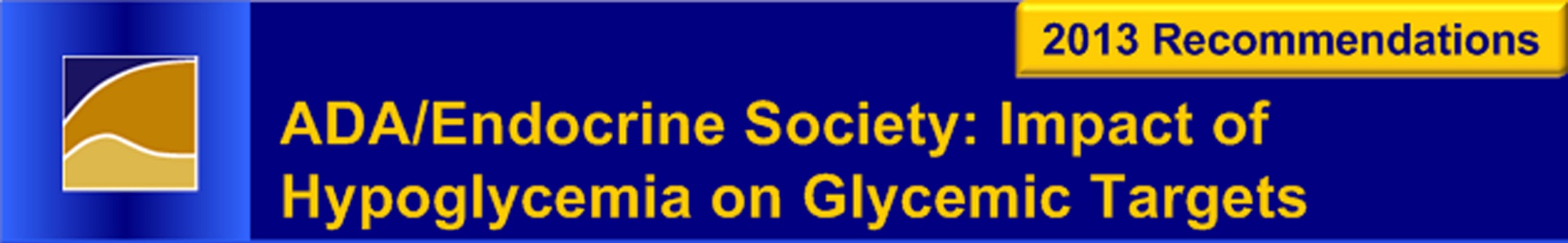 ინდივიდუალური სამიზნეები ემყარება შემდეგს:
 ასაკი, სიცოცხლის ხანგრძლივობა, თანმხლები დაავადებები, პაციენტის სიცოცხლეზე  ჰიპოგლიკემიის ზეგავლენის შეფასება
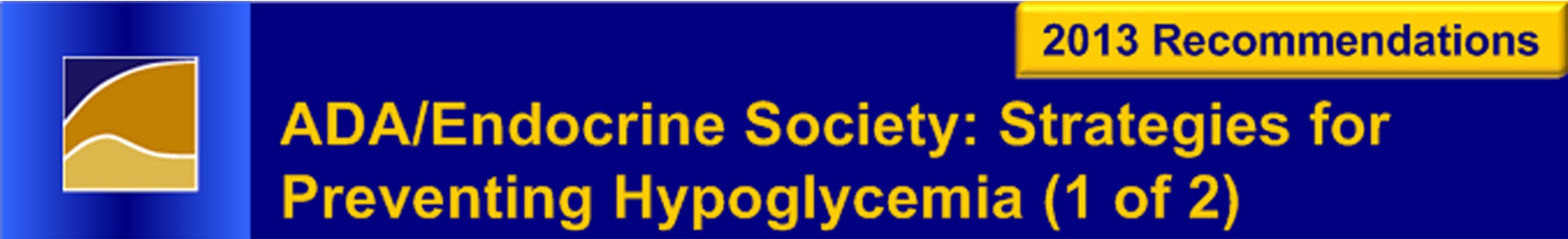 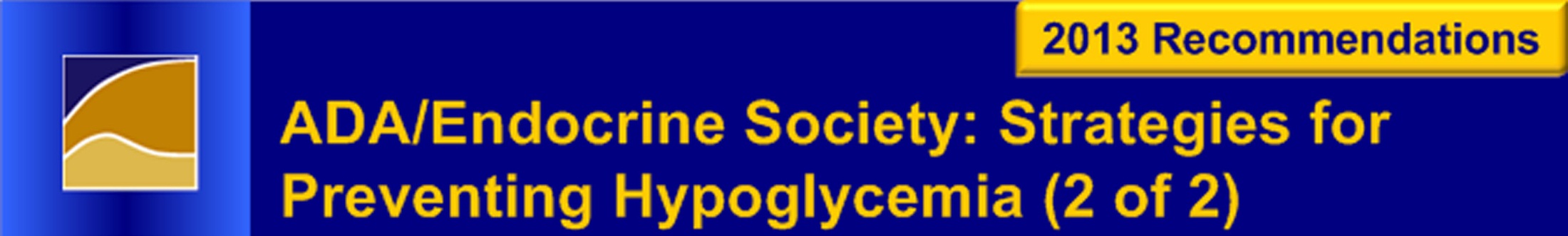 გამოყენებული ლიტერატურა
DIABETES MANAGEMENT GUIDELINES
ADA/Endocrine Society Consensus Report on
Hypoglycemia
Эндокринология. Национальное руководство. Краткое издание / под ред. И. И. Дедова, Г. А. Мельниченко. — М. :ГЭОТАР-Медиа, 2013. — 752 с.

Joint British Diabetes Societies  Inpatient Care Group-The Hospital Management of Hypoglycemia in Adults with Diabetes Mellitus.
გმადლობთ ყურადღებისთვის!